«Культура питания – как составляющая здорового образа жизни»                    
                                                            
                                                                                                                    Подготовила:
                                                                                                    воспитатель ДОУ №2
                                                                                                     Илюхина Е.А.
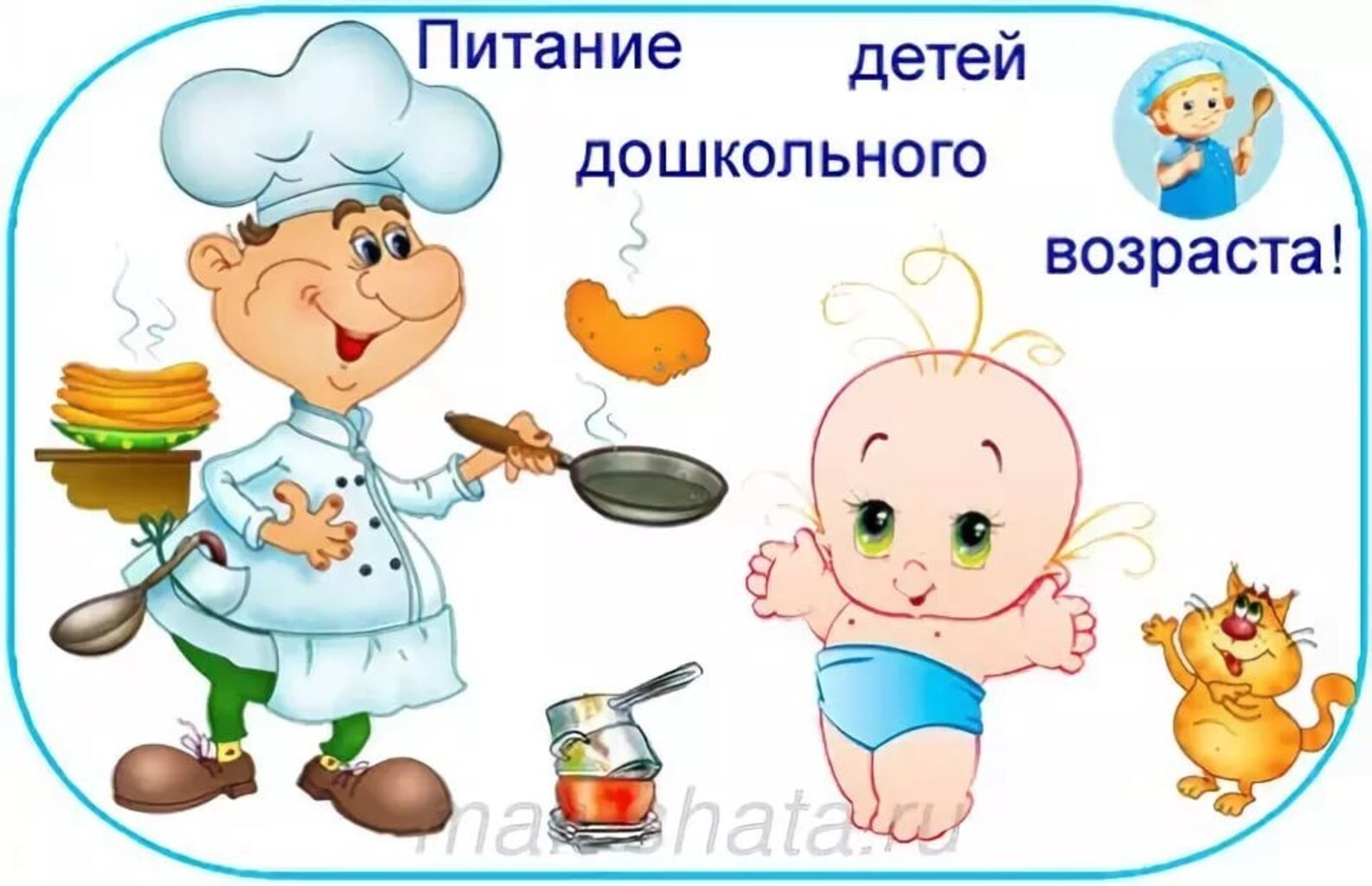 Цель работы по самообразованию:
Сформировать у дошкольников основы здорового образа жизни, добиться осознанного выполнения правил здоровьесбережения и ответственного отношения, как к собственному здоровью.


Задачи:
 охранять и укреплять здоровье детей, совершенствовать их физическое развитие, повышать свойства организма, улучшать физическую и умственную работоспособность посредством внедрения здоровьесберегающих технологий;
расширять и закреплять представление детей о пользе для здоровья овощей, о сборе урожая и использовании в пищу различных частей огородных растений;
формировать представления дошкольников о здоровье и болезненном состоянии человека; 
 формировать представления детей о возможности укрепления здоровья с помощью физических упражнений, приобщать детей к спорту;
ЗОЖ– это:
физическая активность 
отказ от вредных привычек
соблюдение личной и общественной гигиены
закаливающие процедуры 
позитивное мышление
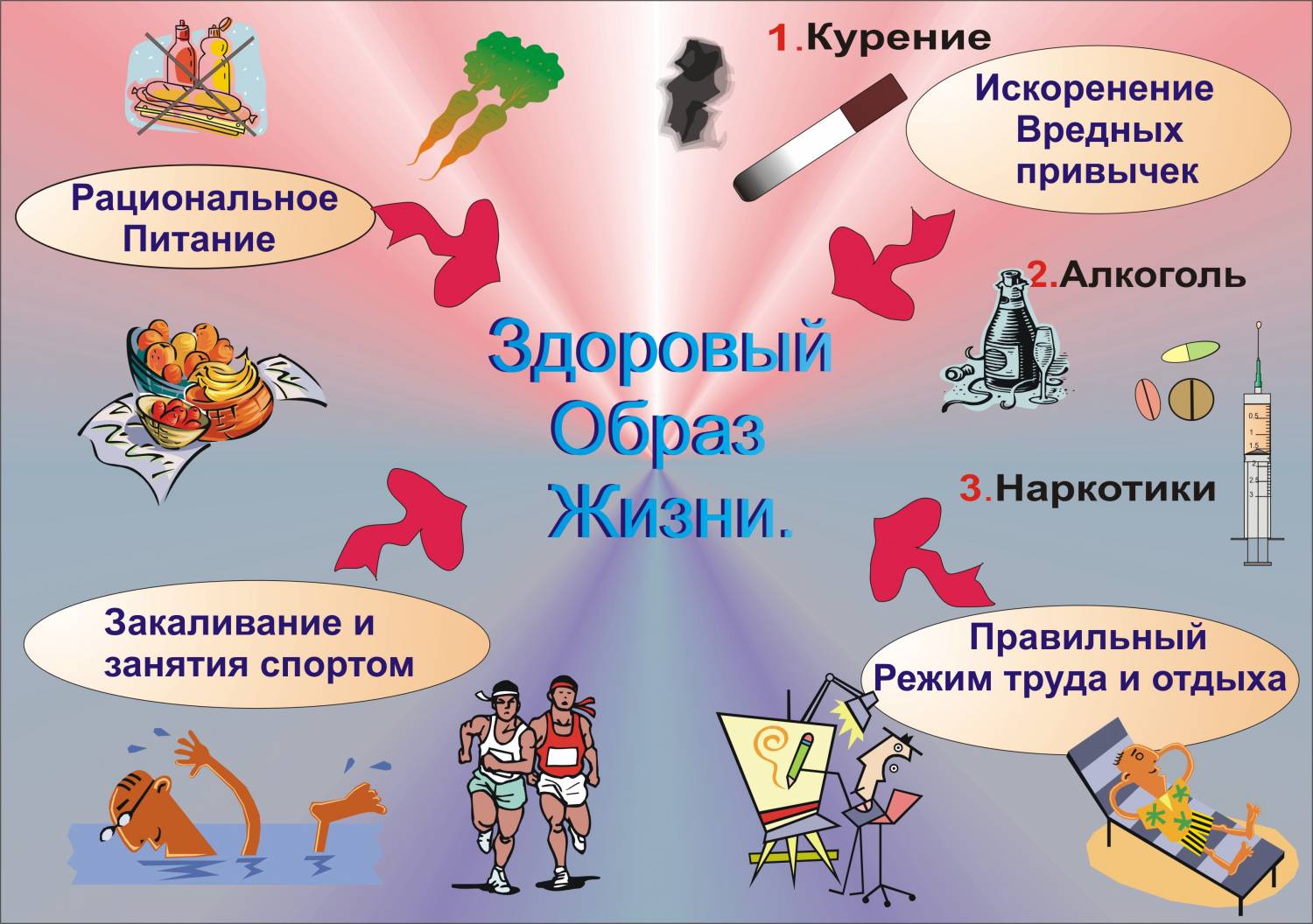 Фастфуд — класс блюд быстрого приготовления, обычно предлагаемых специализированными заведениями.
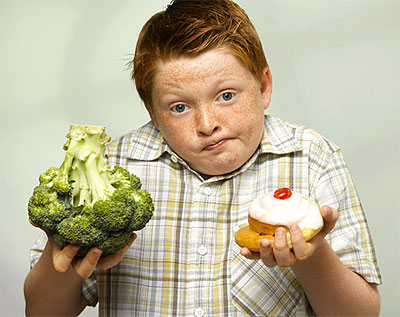 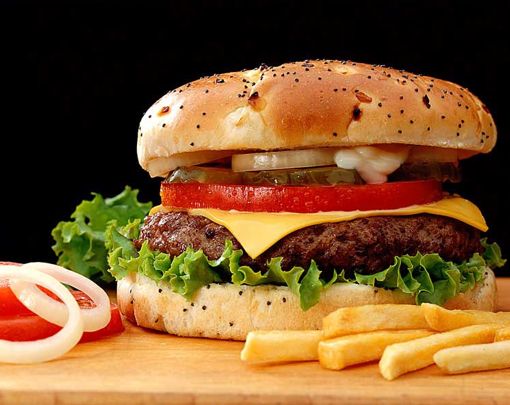 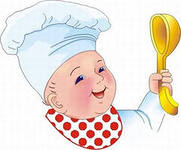 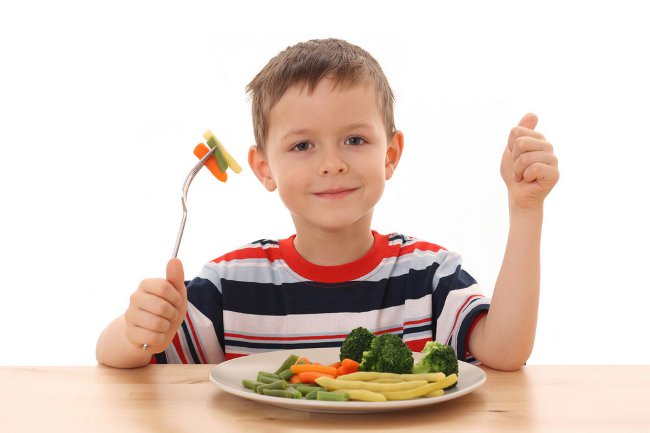 Переход к здоровому образу жизни, в первую очередь, подразумевает переход к здоровым продуктам питания. Природа создала для нас огромное количество вкусных и полезных для нашего организма продуктов. Не надо их заменять всяческими суррогатами. Еще Гиппократ говорил, что «еда должна быть нашим лекарством, а лекарство едой».
Питание дошкольников
Питание детей 3-7 лет должно быть организовано таким образом, чтобы обеспечить нормальный рост и развитие детского организма, подготовить мышцы, кости и мозг к резкому возрастанию умственных и физических нагрузок и изменению режима, связанному с началом учебы в школе.
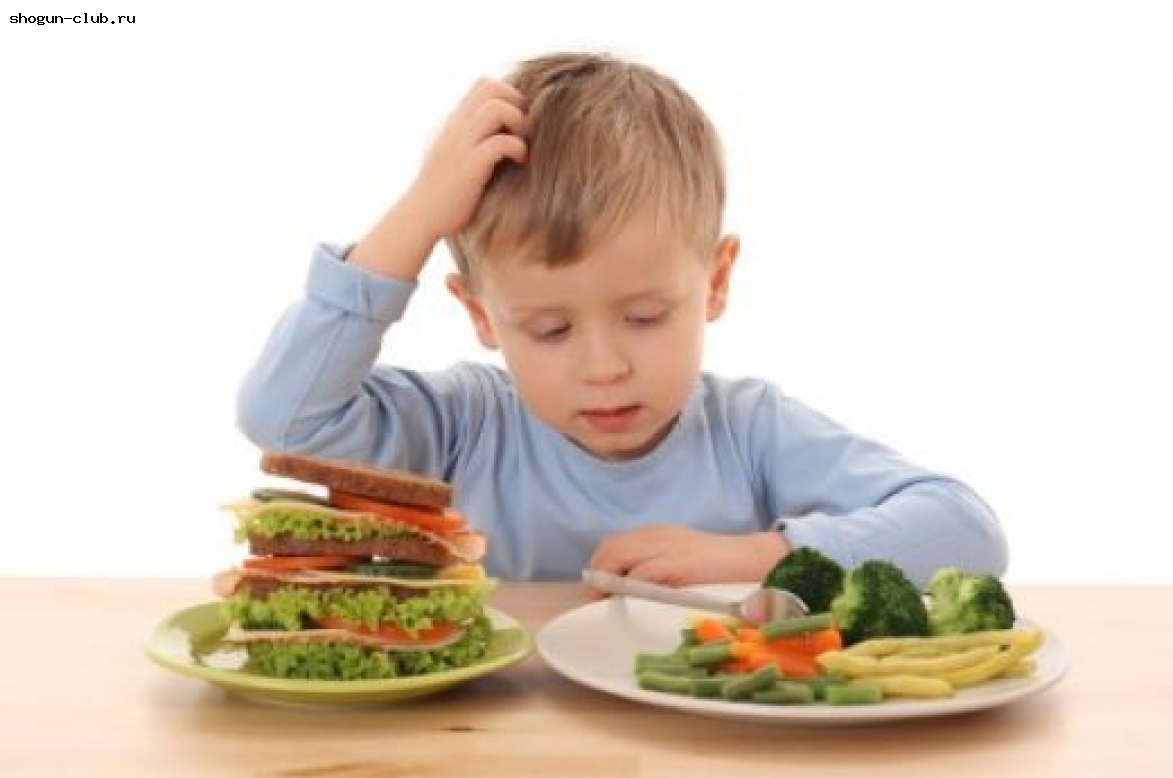 Принципы питания
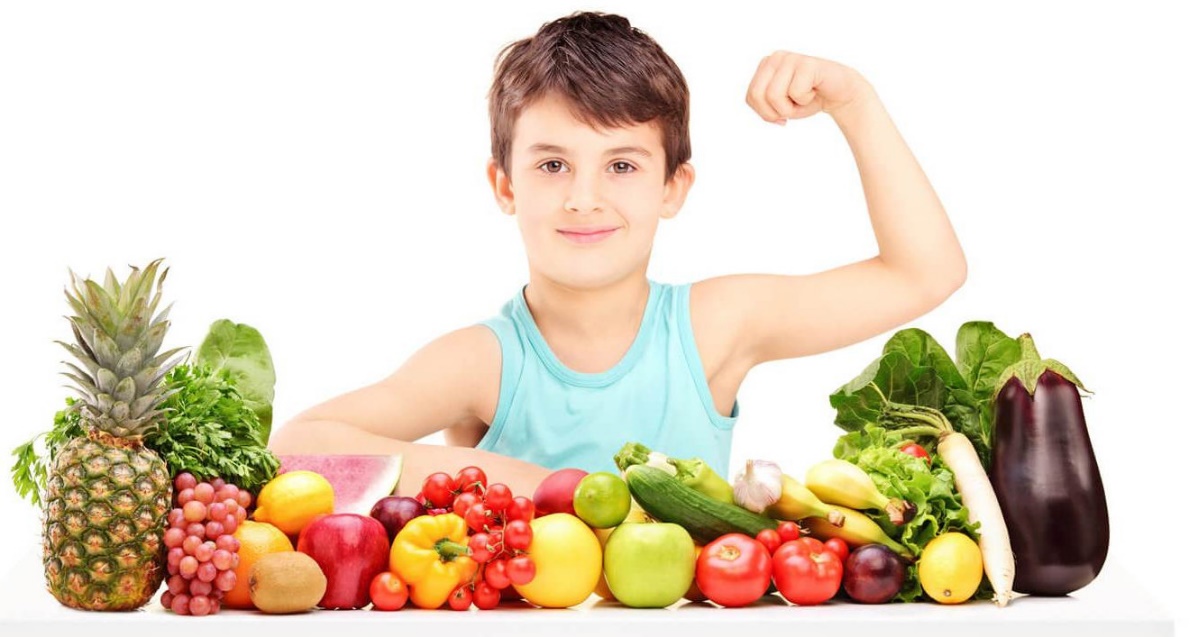 Балансирование КБЖУ
ЭНЕРГИЯ
Нашему организму, для его полноценного функционирования, постоянно требуются различные макро- и микроэлементы. К ним относятся, - витамины. Витамины мы получаем, в основном, с пищей. Именно поэтому, здоровое питание должно включать в себя, в обязательном порядке, необходимое количество витаминов и минералов.
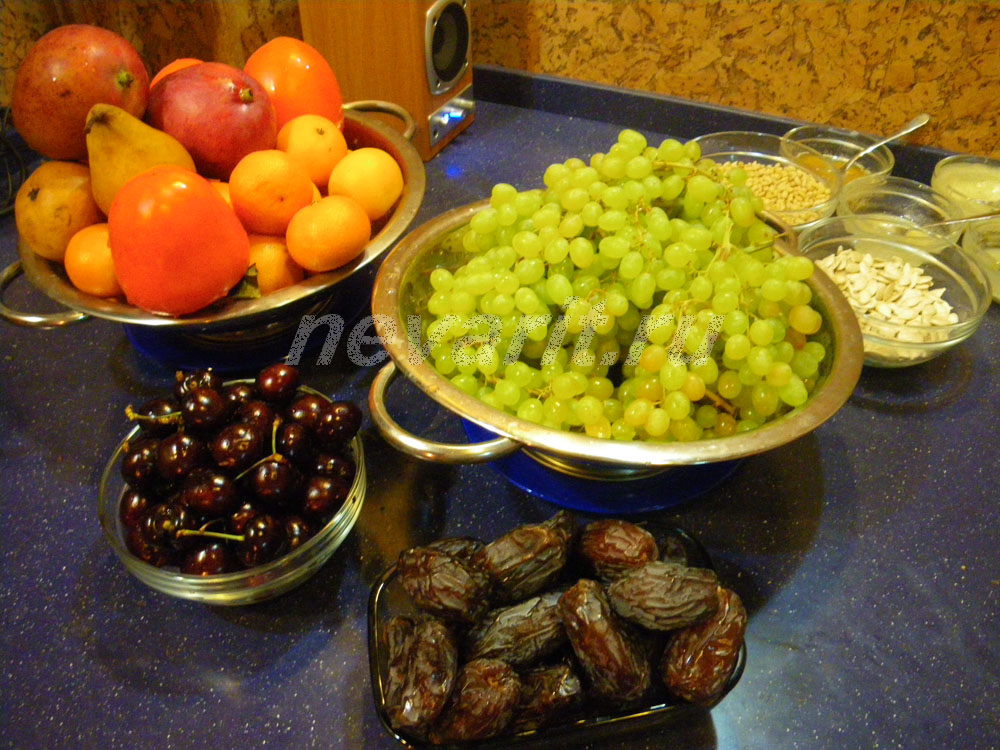 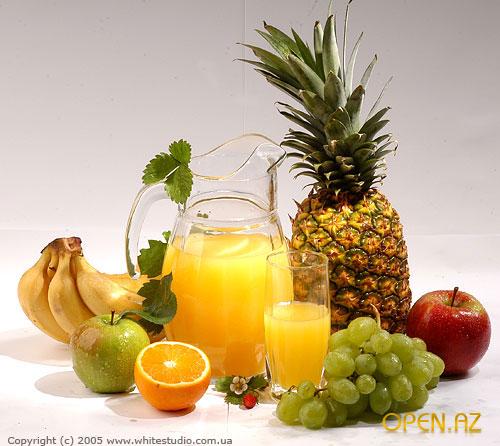 Таблица среднесуточной нормы физиологической потребности организма в основных витаминах
Работа с родителями:
проведения родительских собраний на заданную тему, приглашение специалистов
индивидуальные консультации на тему здорового образа жизни: гигиена полости рта, профилактика ОРЗ, необходимость зарядки по утрам, дневного сна (так как почти все дети не приучены дома спать днем) необходимость здоровой пищи.
вывешивание информации в родительском уголке
выпуск буклетов, памяток
Примерное меню
ВЫВОДЫ
На самом деле, довольно хлопотно постоянно уделять внимание питанию дошкольника, но ведь и взрослые должны питаться только здоровой пищей! Ведь это будет не только пользой для нас самих, но также будет и примером для ребенка.
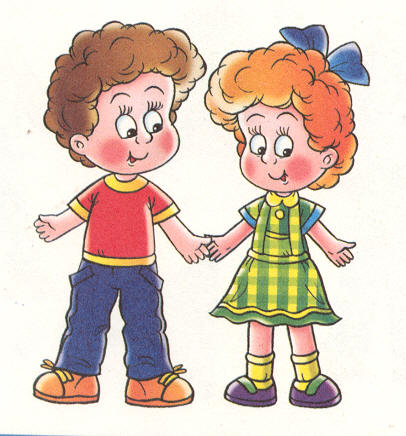